Justification Illustrated
Romans 4:9-17
Abraham was not Justified by Circumcision (9-12)
Rom 4:9-10 “9 Does this blessedness then come upon the circumcised only, or upon the uncircumcised also? For we say that faith was accounted to Abraham for righteousness. 10 How then was it accounted? While he was circumcised, or uncircumcised? Not while circumcised, but while uncircumcised.
Paul now explains that Abraham was declared righteous  (justified) prior to being circumcised (Gen 15:6)
Paul’s point is if we are counted righteous by God because of faith and not because of circumcision then the blessedness described in verse 7 is available not only to the Jew but to the uncircumcised Gentile by faith as well
Abraham was not Justified by Circumcision (9-12)
Rom 4:11-12 “11 And he received the sign of circumcision, a seal of the righteousness of the faith which he had while still uncircumcised, that he might be the father of all those who believe, though they are uncircumcised, that righteousness might be imputed to them also, 12 and the father of circumcision to those who not only are of the circumcision, but who also walk in the steps of the faith which our father Abraham had while still uncircumcised
 Circumcision is a Sign - The ritual in the flesh was to serve as a reminder to the Jews that they were in a vital relationship with God and that they were to demonstrate the truth of that relationship by walking with him in faith, day by day! (➤ If I am going to Atlanta and I see a sign that says “Atlanta 100 miles”, I know that the sign is not Atlanta, yet the sign has value because it points the way to Atlanta. The same is true of circumcision. It was not the relationship, but it reminded the Jew that he belonged to God!)
[Speaker Notes: Sermon Notebook]
Abraham was not Justified by Circumcision (9-12)
Rom 4:11-12 “11 And he received the sign of circumcision, a seal of the righteousness of the faith which he had while still uncircumcised, that he might be the father of all those who believe, though they are uncircumcised, that righteousness might be imputed to them also, 12 and the father of circumcision to those who not only are of the circumcision, but who also walk in the steps of the faith which our father Abraham had while still uncircumcised
“A “seal” was the mark of ownership in biblical times, but it was also a means of attestation. The seal was the final ratification, not the preliminary condition of justification. God gave the seal of circumcision to show that He had already executed justification on Abraham’s behalf.
[Speaker Notes: Versebyversecommentary.com]
Abraham was not Justified by Circumcision (9-12)
““Our father Abraham” is an important phrase, one that the ancient Jews jealously guarded. They did not allow a circumcised Gentile convert to Judaism refer to Abraham as “our father” in the synagogue. A Gentile convert had to call Abraham “your father” and only natural born Jews could call Abraham “our father.” Paul throws out that distinction, and says that through faith, all can say, “our father Abraham.”

“It must have been a shock for the Jewish readers of this letter to see that Paul called Abraham the father of uncircumcised people! Faith, not circumcision, is the vital link to Abraham. It is far more important to have Abraham’s faith (and the righteousness imputed to him because of it) than it is to have Abraham’s circumcision.”
[Speaker Notes: Enduringword.com]
Abraham was not Justified by Circumcision (9-12)
“William Barclay explains that the Jewish teachers of Paul’s day had a saying: “What is written of Abraham is also written of his children,” meaning that promises given to Abraham extend to his descendants. Paul heartily agreed with this principle, and extended the principle of being justified by faith to all Abraham’s spiritual descendants, those who believe, who also walk in the steps of the faith of Abraham.”
[Speaker Notes: Enduringword.com]
Abraham was not Justified by the law (13-15)
Rom 4:13-15 “13 For the promise that he would be the heir of the world was not to Abraham or to his seed through the law, but through the righteousness of faith. 14 For if those who are of the law are heirs, faith is made void and the promise made of no effect, 15 because the law brings about wrath; for where there is no law there is no transgression
God’s promises to Abraham could not be fulfilled through the law as they were made 400 years before the law would be given at Mt Sinai
Abraham lived and died without ever seeing God’ promises fulfilled but believing that it would be
To receive the  promise by the law faith is made void and the promise made of no effect (see vs 4-5)
[Speaker Notes: Sermonwriter.com]
Abraham was not Justified by the law (13-15)
Rom 4:13-15 “13 For the promise that he would be the heir of the world was not to Abraham or to his seed through the law, but through the righteousness of faith. 14 For if those who are of the law are heirs, faith is made void and the promise made of no effect, 15 because the law brings about wrath; for where there is no law there is no transgression
“For the law works wrath“ (v. 15a). The law brings wrath, because it holds us to an impossible standard. It brings to light not our worthiness, but our unworthiness.
“for where there is no law, neither is there disobedience“ (Greek: parabasis—transgression) (v. 15b). It is self-evident that, when there is no law, there can be no transgression of the law. However, this does not mean that, in the absence of the law, there is no sin or accountability for sin. Even a cursory reading of the Old Testament will show that, prior to the giving of the law at Sinai, there was a good deal of sin—and that God held people accountable for those sins.
[Speaker Notes: Sermon Writer.com]
Abraham was not Justified by keeping the law (16-17)
Rom 4:16-17 “16 Therefore it is of faith that it might be according to grace, so that the promise might be sure to all the seed, not only to those who are of the law, but also to those who are of the faith of Abraham, who is the father of us all 17 (as it is written, “I have made you a father of many nations”) in the presence of Him whom he believed—God, who gives life to the dead and calls those things which do not exist as though they did;”
The promise is God’s grace to all mankind by faith
The promise is a free gift
The promise is not a reward for keeping the law
The law states you shall… and demands obedience
The promise states God will… and requires faith
[Speaker Notes: Sermon Writer.com]
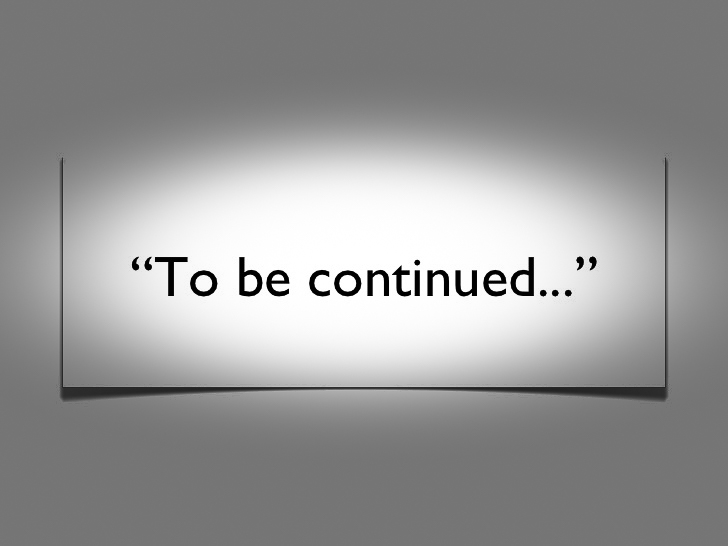